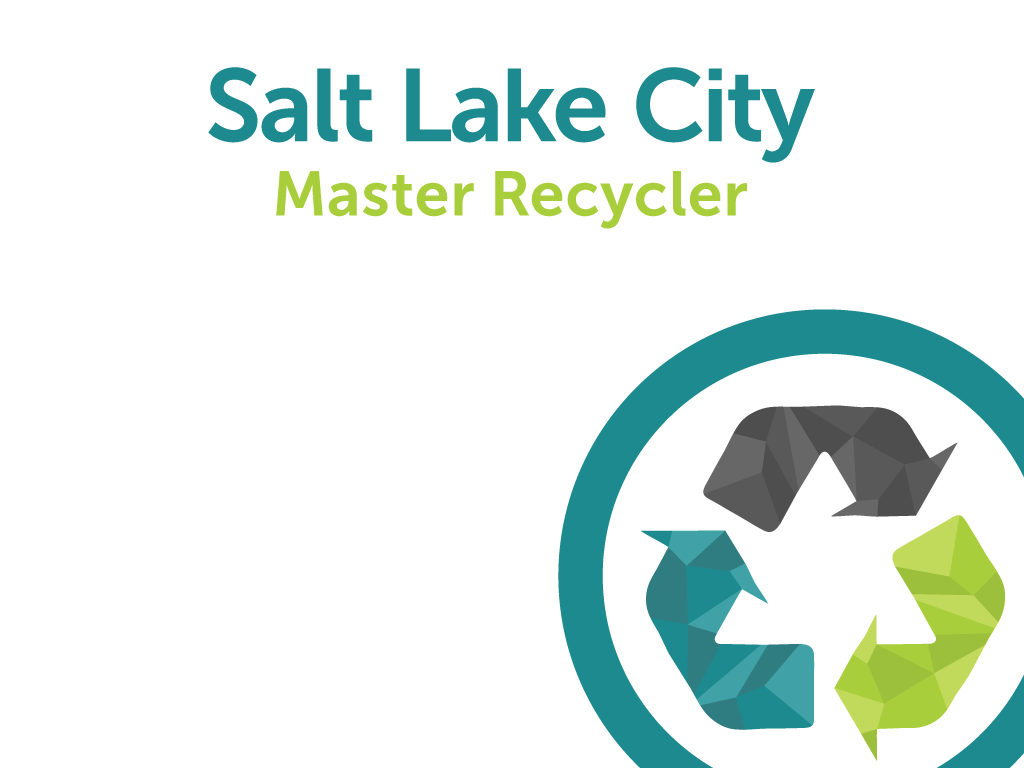 SLC Waste & Recycling Division Services
Programs and Operations

Frank Young
 Supervisor


David Johnston
 Permits Coordinator
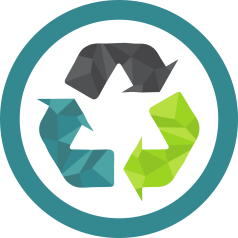 What We Do
Weekly Pick-up Services

Call 2 Haul

Container Maintenance

Public Education & Outreach

Special Events Recycling

Construction and Demolition Diversion

Business & Multifamily Unit Recycling
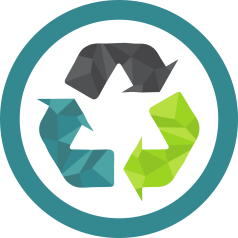 Weekly Pick-up Services
Programs
Refuse
Recycle
Green-waste
Range
Entire City Limits
1850 Lane Miles
110 Square Miles
Weekly Pick-Up Services
Equipment
Sanitation Trucks
26 CNG (2018 purchase price $326,00)
8 DIESEL (2018 purchase price $282,000)
Maintenance
Annual Maintenance budget $1,413,789
Fuel
Total Fuel cost $257,000
CNG $107,000
Diesel $150,000
Personnel
31 Full-Time Operators
Miles driven
Total 380,000
Miles driven in one year equal 15 trips around the Earth
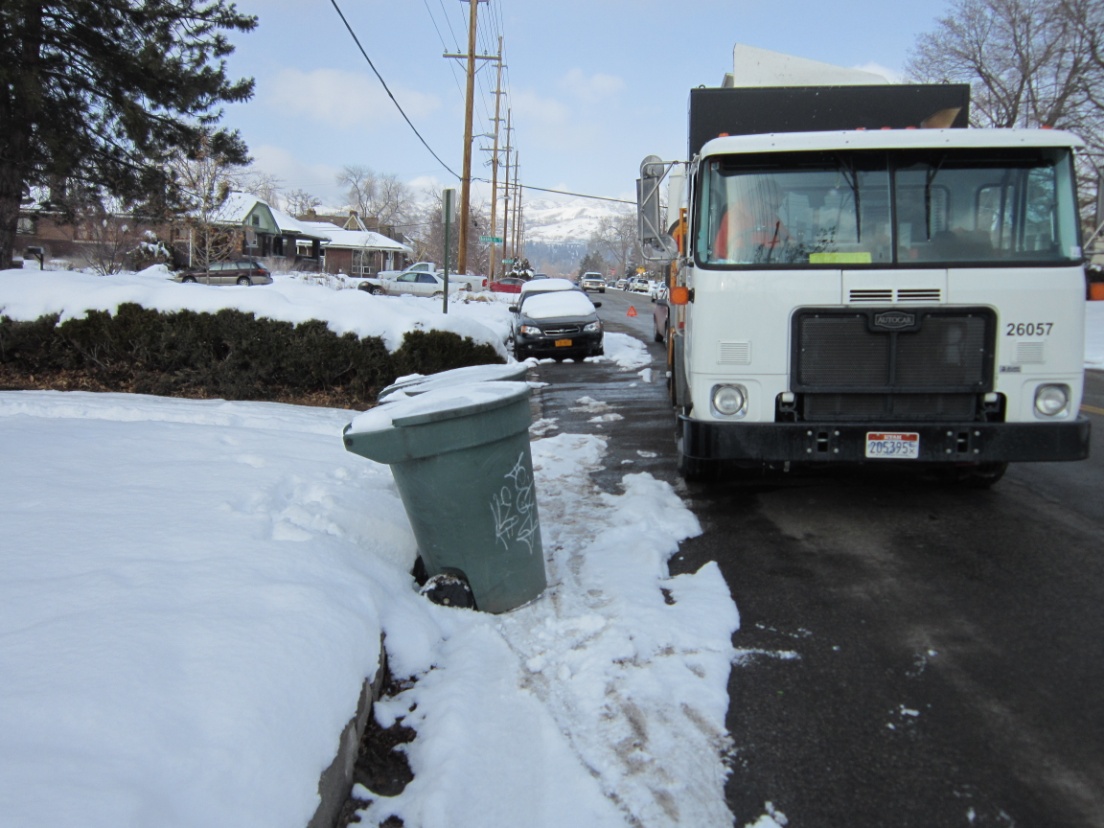 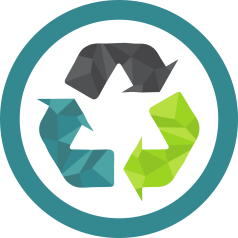 Refuse
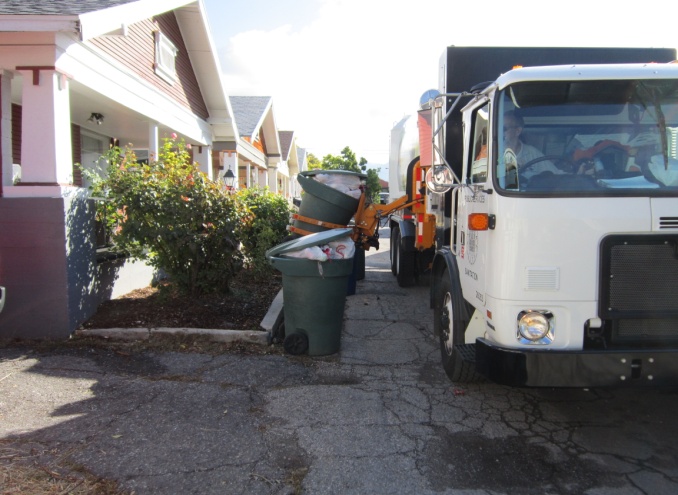 Routes
55 total
11 Per Day
Drivers
11
Trucks
14
Customers
40,000 accounts
2018-1,868,126 containers emptied
8,000 Homes Per Day
Can Collected Per Truck
800-1000 *Per Day (Peak season)
Waste Collected Per Truck
20-30 tons*
Trucks Miles
50*
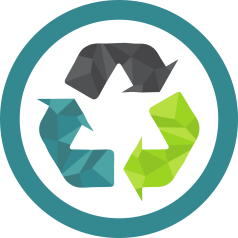 Recycle
Routes
40 Total
8 Per Day
Drivers
8
Trucks
11
Customers
40,000 accounts
2018-1,545,651 containers emptied
8,000 Homes Per Day
Can Collected Per Truck (Peak season)
800-1000* Per Day 
Recyclables Collected Per Truck
6 -8 Tons* Per Day
Trucks Miles
50-60* Per Day
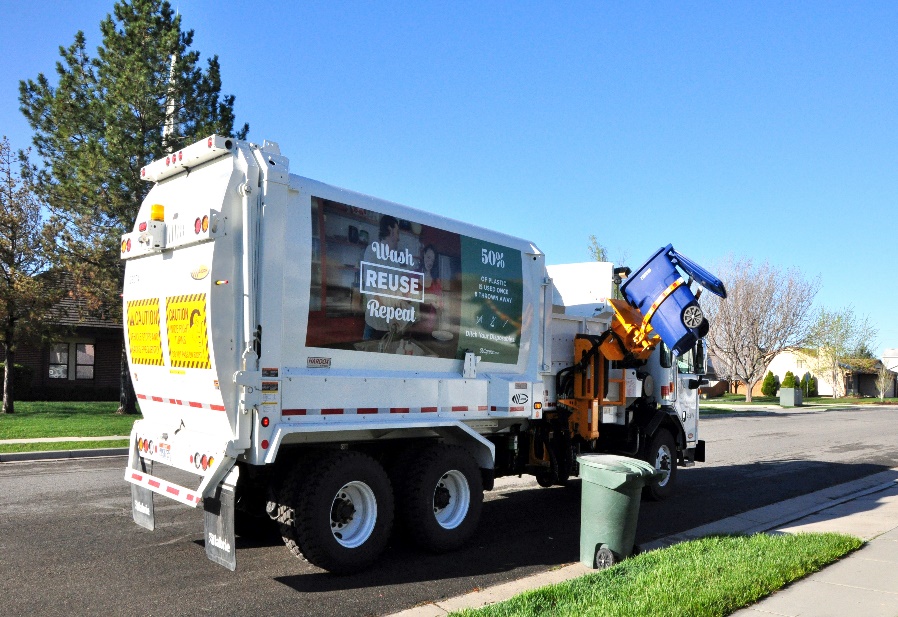 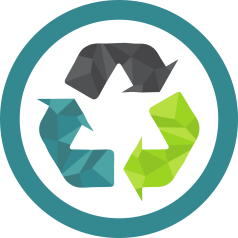 Green-waste
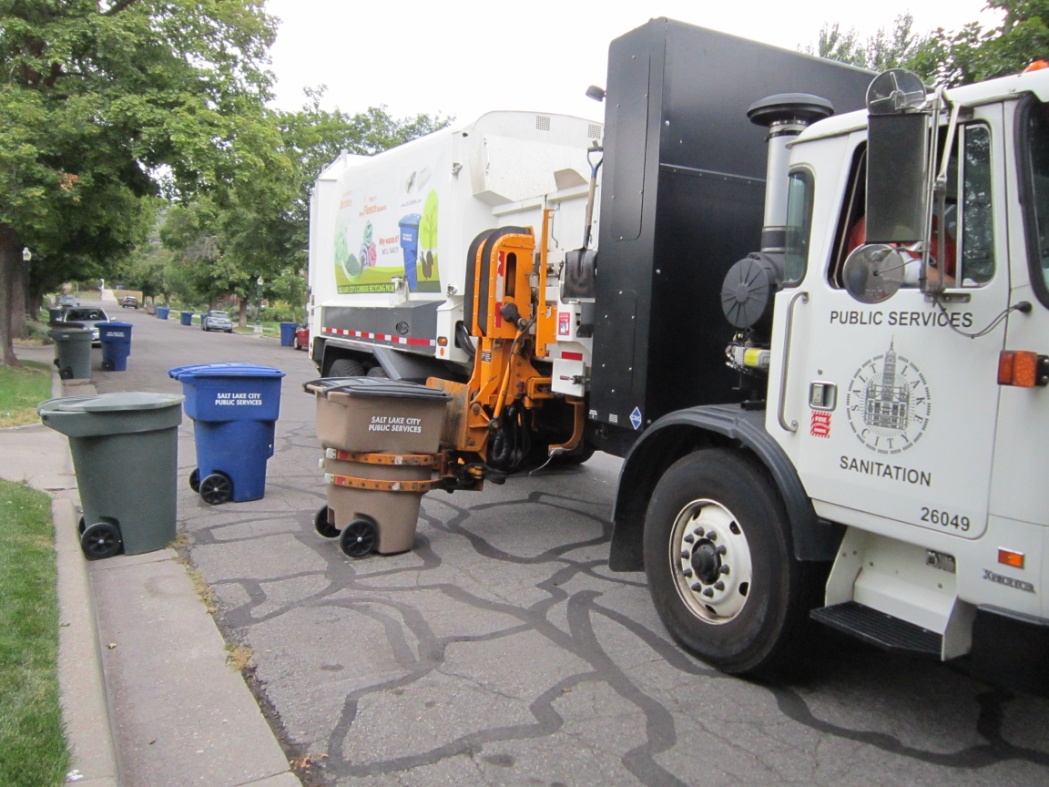 Routes
40 total
8 Per Day
Drivers
8 per Day
Trucks
11 total
8 Per Day
Customers
40,000 accounts
2018-662,407 containers emptied
Can Collected Per Truck
400-700* Per Day (Peak Season)
Green Waste Collected Per Truck
20-30* Tons Per Day (Peak Season)
Trucks Miles
50-70* Per Day
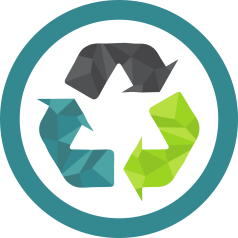 Weekly Pick-Up
Special Services
Yard Service
Call Back Services
Private Streets collection
One-way street collection
Lead truck
5679 Christmas tree collected
  YW trucks-2744
  Curb-side -2935
All city operated Parks, Golf Courses & Facilities
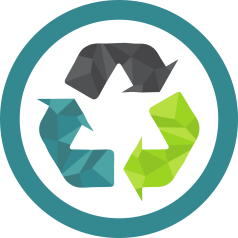 Adverse conditions
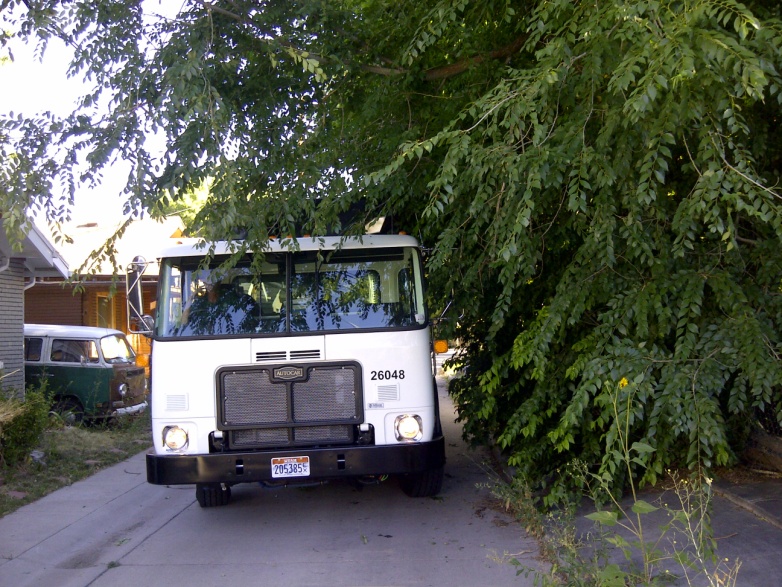 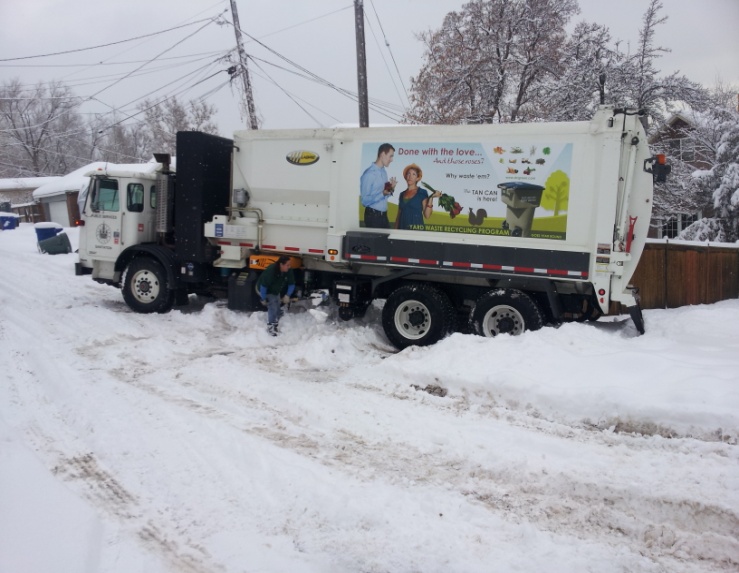 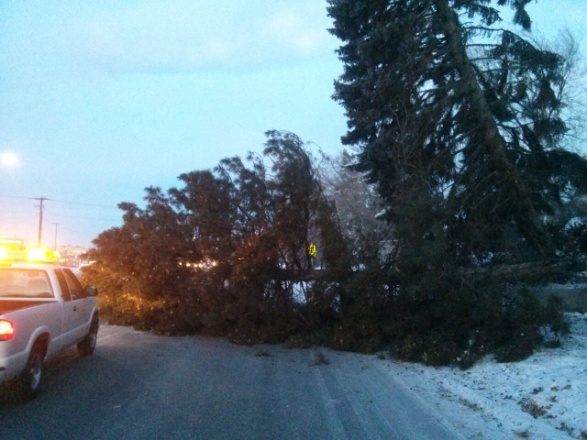 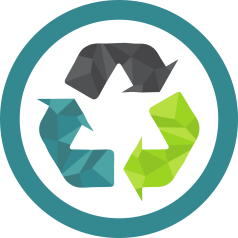 Recycle
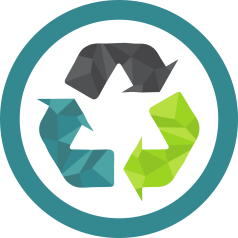 Green-waste
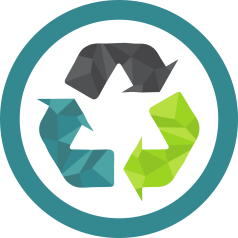 Call to Haul
The Call 2 Haul program started July 1, 2018 and is available year-round.
Residents can schedule 1 collection per year.
A wider variety of materials are accepted with increased waste diversion!
 
Using Call 2 Haul

Determine what type of bulk items you would like to have collected by the City. 
Call (801) 535-6999 Monday–Friday, 8 a.m. to 5 p.m. to schedule your customized pickup. You will be asked the following questions:

	a.  What sort of materials do you have for pickup?
	b.  How much?

You will be offered several pickup options, which will be weekly windows.
The City will call and email to confirm the exact day of your scheduled pickup, at least 24 hours in advance.    
Once you receive confirmation from the City, put your waste on the parking strip  or curb to be collected. 
Waste cannot be placed on the curb more than 24 hours in advance. 
That’s it! We’ll collect your waste on your scheduled day and recycle or dispose of it appropriately.
[Speaker Notes: A wider variety of materials are accepted with the new service!
Electronic waste, such as TVs, computers and mobile phones  
Tires (up to 4)
Scrap metal and appliances will be appropriately recycled 
Mattresses will continue to be recycled.]
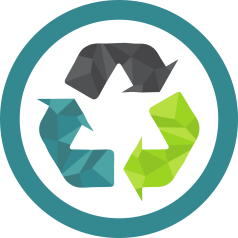 Call 2 Haul
Accepted Materials

Bulk item(s) 
Green waste
Green waste must be too large to fit in the compost container 
No dirt, grass, sod, roots or leaves will be accepted through Call 2 Haul. 
New! - Electronic waste, such as TVs, computers, printers, phones, stereos etc.
New! - Up to 4 tires
 
 
What materials are NOT accepted?
Any material that can fit into existing containers
Construction material
Household hazardous waste, such as paints, pesticides, oil, fluorescent lights, batteries and other chemicals
Flammable or explosive material, such as aerosol cans, gas cans, propane tanks, etc. 
Any amount of dirt, sod, rocks, concrete or asphalt
[Speaker Notes: Bulk item(s) includes items such as furniture, mattresses and appliances – mattresses and appliances will be recycled but most furniture will not – so if its usable furniture make sure you are donating it to the a thrift store.

Construction material
Private haulers should be contacted for construction/demolition debris or large clean-out projects, large trees should be hauled away be a contractors as well]
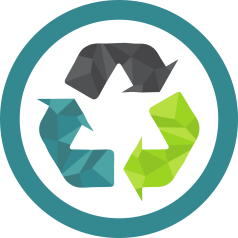 Container Maintenance
Employees
3 Full Time
2 Seasonal
Trucks
5 CNG Flat Bed Trucks
Containers In Service – 129,625 ($6,481,250)
46,849 Refuse containers
41,273 Recycle containers
41,503 Yard-waste containers
Containers Services Per Year
13,962
Average service attempts 25 per day
Special Services
Delivered 2340 additional green-waste container
Special Events 
125 Special Events
4757 containers 
Transported & Washed
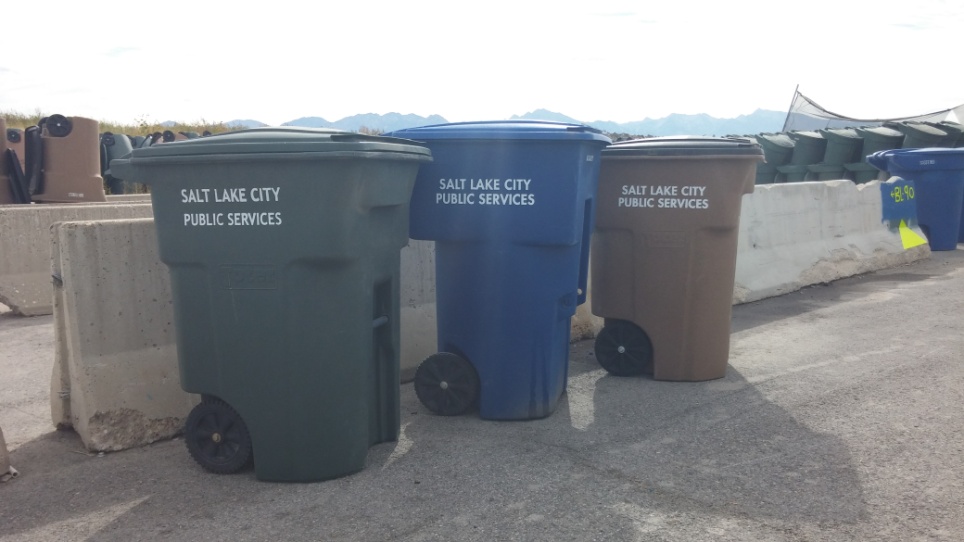 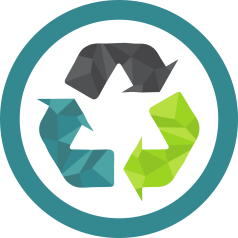 SLC Downsizing Campaign
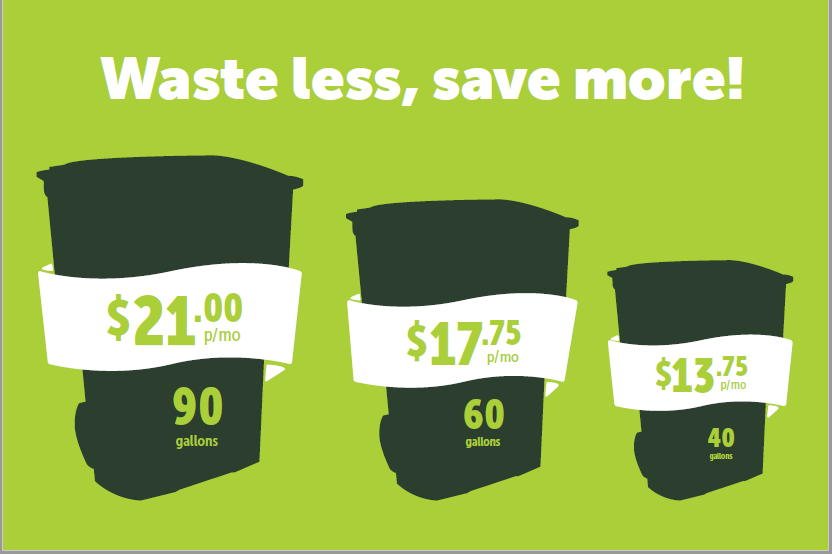 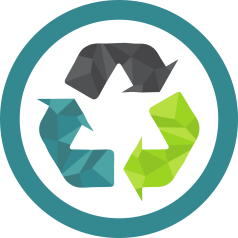 Education
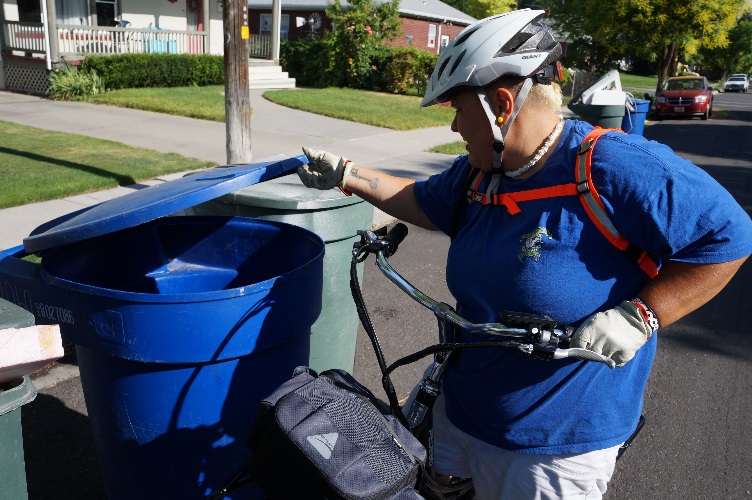 2018 Can Audits: 
275,593 Recycle
84,147 Yard-waste
4,645 Tags 
2018 Door to Door:
2,822 Contacts Made
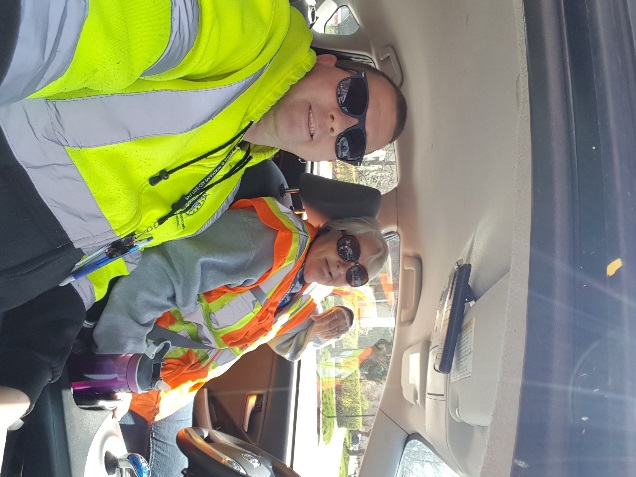 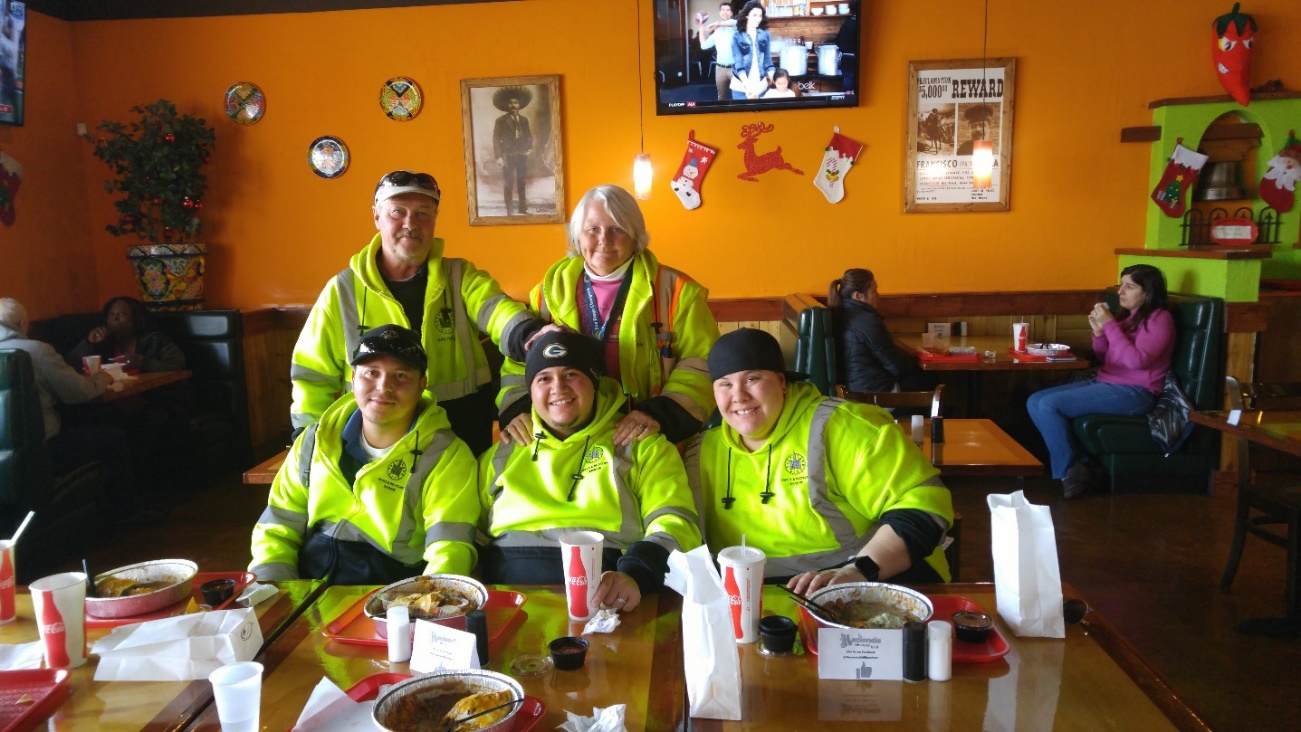 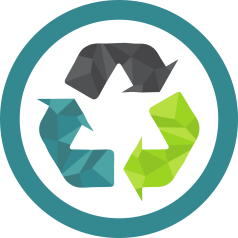 Education
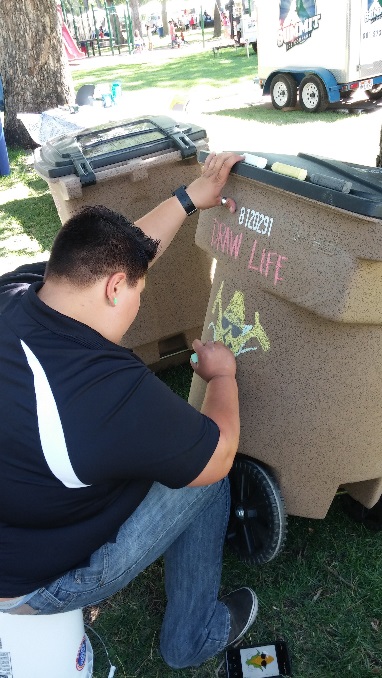 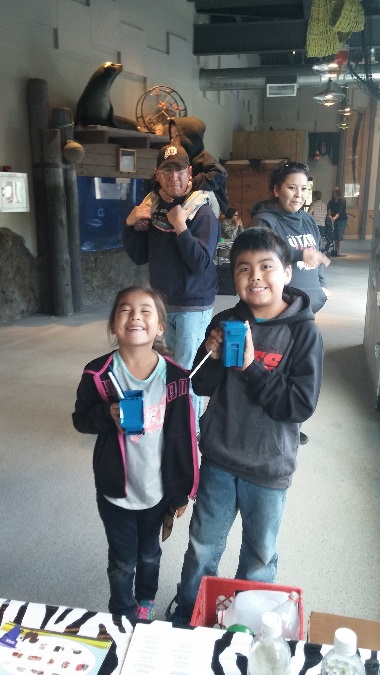 2018 Events YTD:
4 E-Waste/Pharmaceuticals
	(Collection Events)
24 Community Events
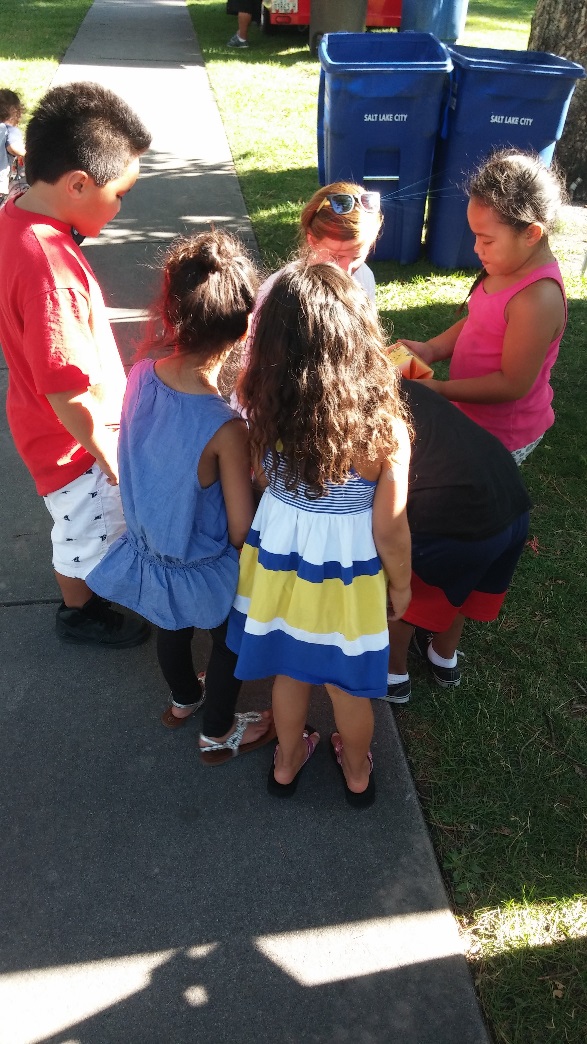 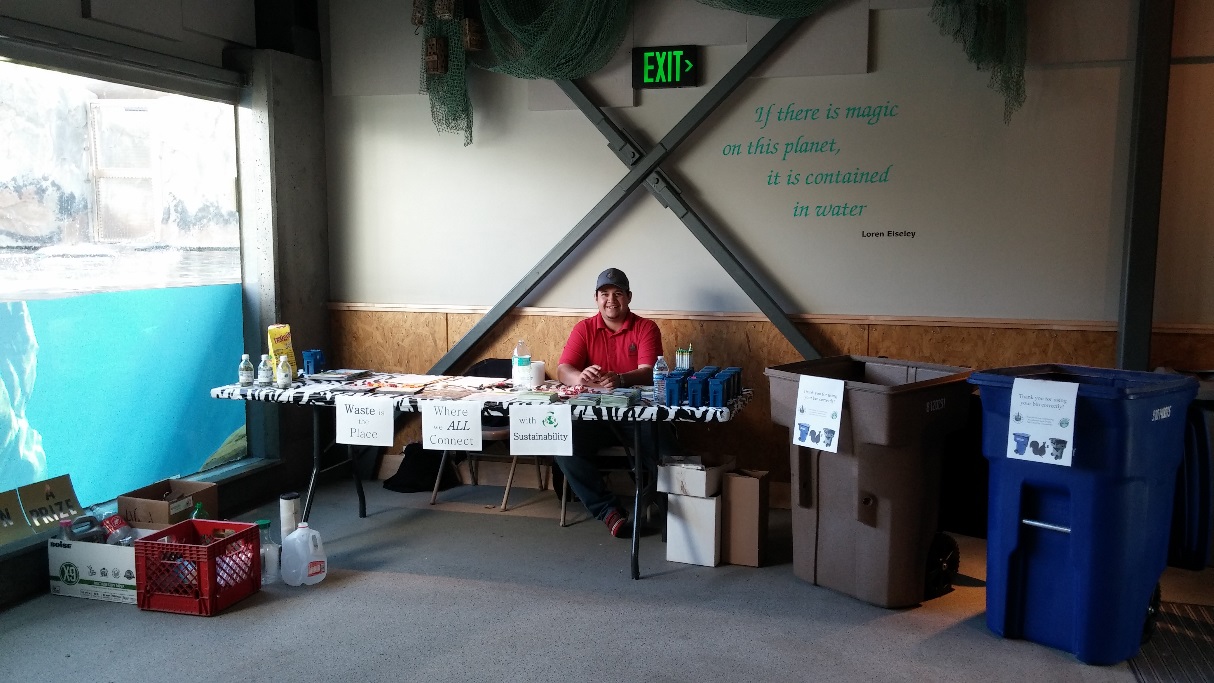 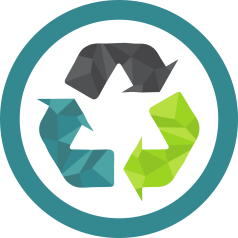 Waste Reduction Through Permitting
Three Permitting Agendas:
Special Events
Reduction, Recycling, Litter Control
Post Event Bin Checks and Auditing
Construction and Demolition Permitting
55% minimum diversion through salvage, reuse, recycling, etc.
Business and Multi-Family Recycling Ordinance
Recycling required of many businesses/apartments as of January 1st, 2018
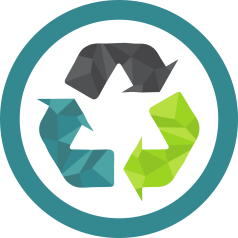 Special Events 2018 By The Numbers
518 (+4% vs. ‘17) special event permits processed 
233 events required waste management plans
125 events serviced by SLC Waste & Recycling (+23% vs. 2017)
2,402 trash cans (+16.9% vs. 2017)
2,355 recycle cans (+14.3%)
8 compost cans
Special Event Waste/Recyclables
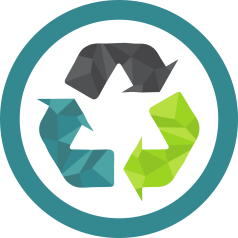 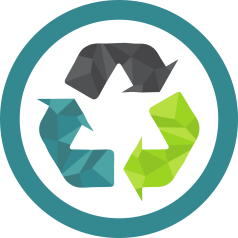 Bin Checks & Waste Audits
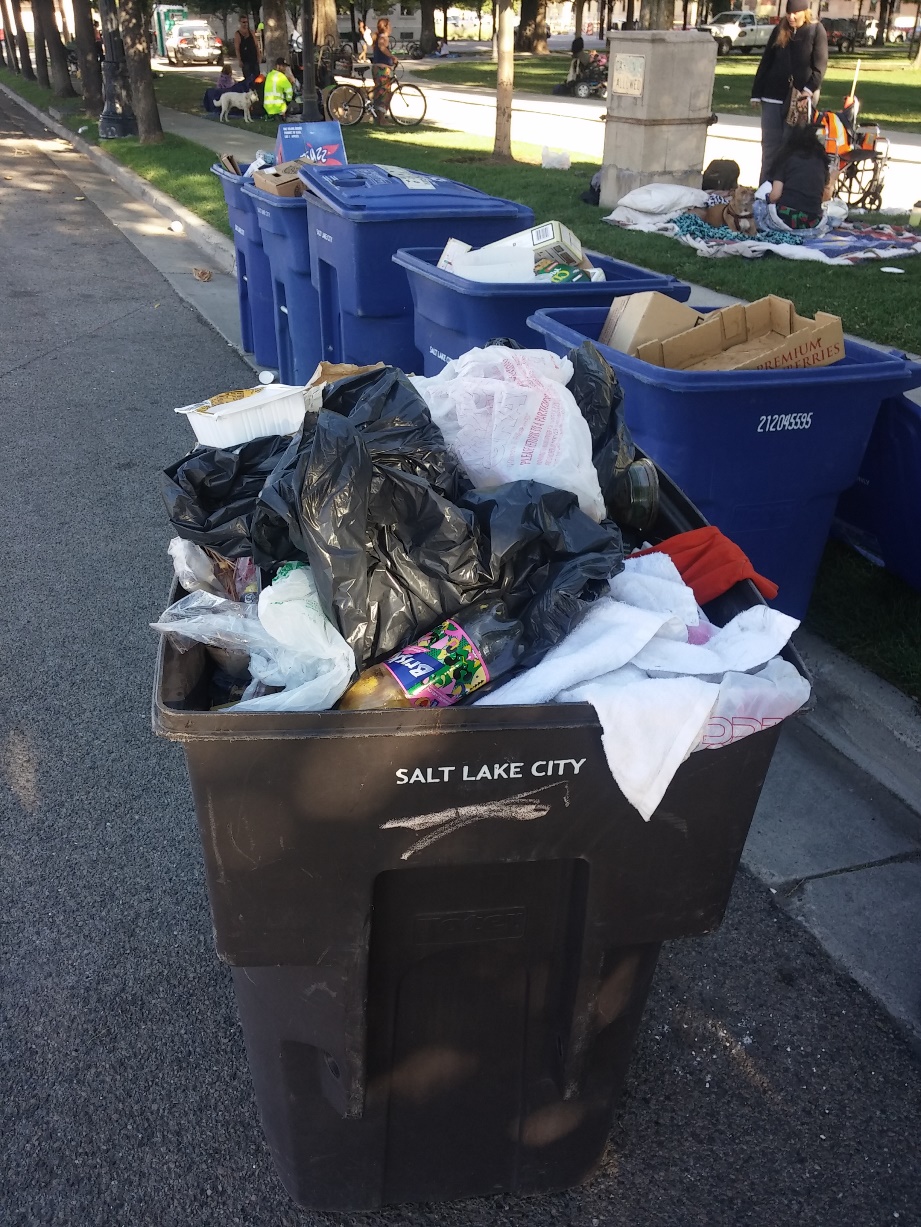 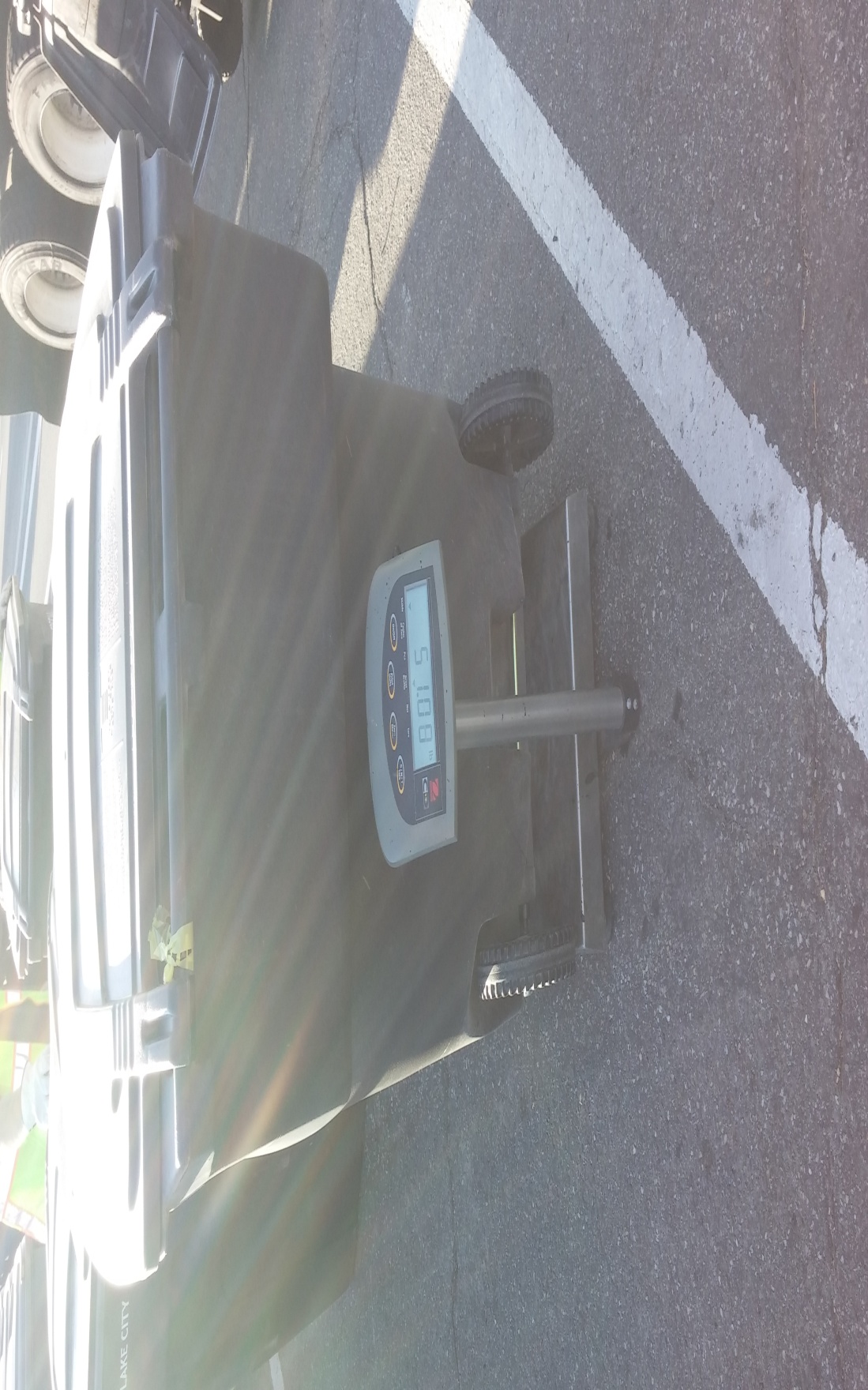 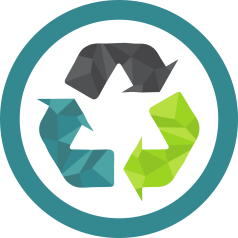 SLC Waste & Recycling Muscle
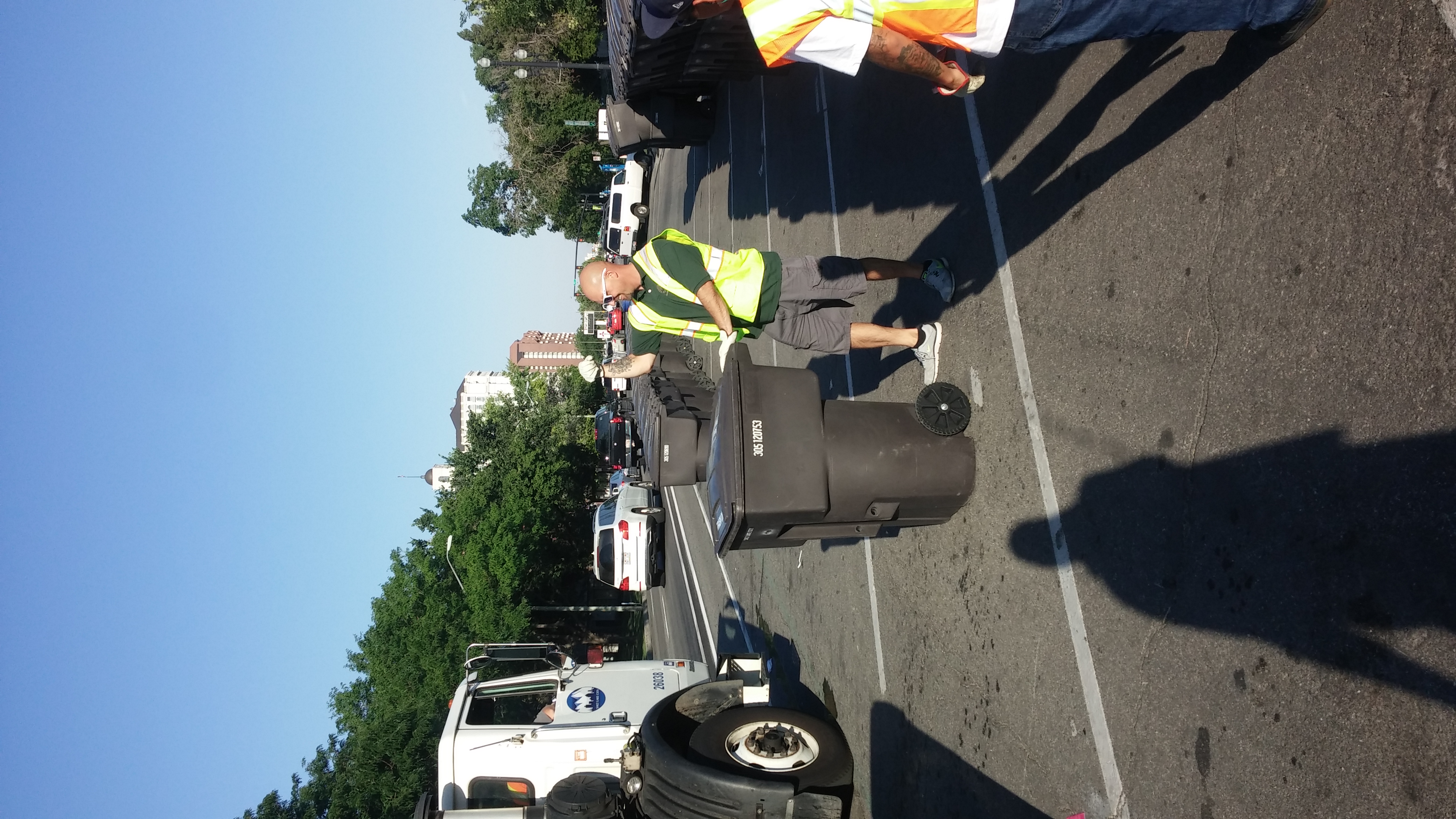 2015 Utah Pride Festival Audit
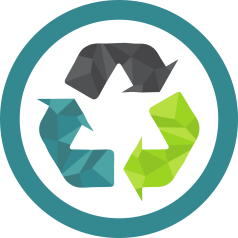 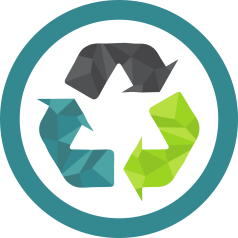 What we found from this audit:
Close to 55%+ of disposed materials could have been recycled.
Large amounts of:
Cardboard	
Plastic  (All grades)
Aluminum 
Glass 
Plastic Film
Food waste & other non recyclable materials made up the 45%
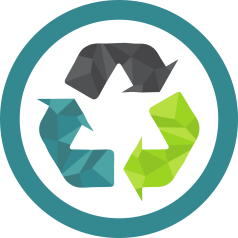 Waste Signage Revisions
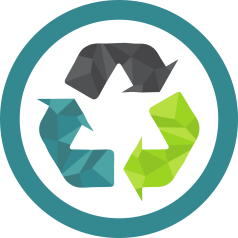 Waste Signage Revisions
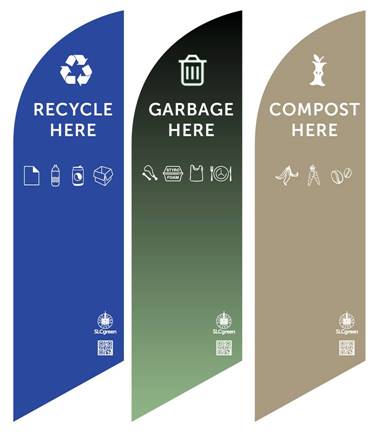 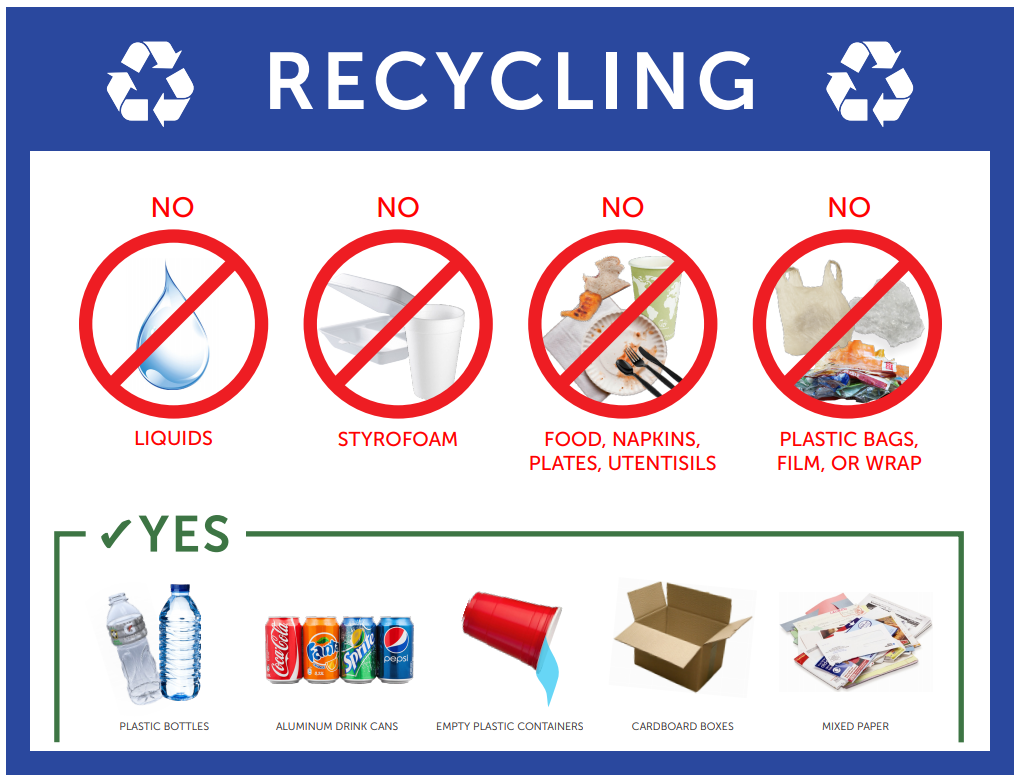 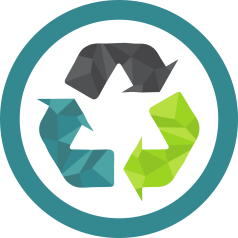 C&D Recycling & Diversion
According to city code, C&D Waste Management Plans are required of:
New construction of multi-family developments with three or more dwelling units
New subdivision developments of over twenty (20) single-family homes
All new mixed-use and non-residential development that exceed 5,000 square feet
The demolition of a principal structure, and any expansion
Alteration or modification that increases the existing development’s gross floor area by at least 1,000 square feet
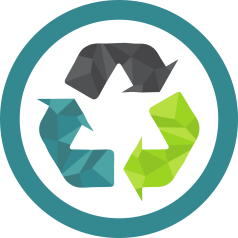 C&D Recycling & Diversion
As SLC continues to develop and densify, construction & demolition waste remains prevalent
Most common ‘waste’ materials include
Concrete/Brick/Rock
Asphalt
Metal
Clean wood
Green waste
ALL of these materials are highly salvageable, reusable, recyclable
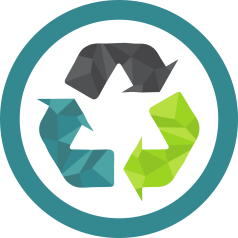 C&D Recycling & Diversion
Many local recyclers that will accept these materials:
Rocky Mountain Recycling
ACE
Waste Management
CRI
Bland Recycling
Eco-Pan
Huish Materials LLC
Wind River Recycling
Momentum Recycling
North Point Recycling
Wasatch Metal
Western Metals
Utah Metal Works
Metro Group
Midvale Recycling
Redwood Recycling
George’s Architectural Salvage
Habitat For Humanity’s ReStore
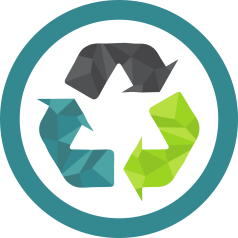 C&D Recycling & Diversion
C&D Waste Management Plans require demonstration/description of:
How 55% of the waste will be salvaged and recycled or reused
Methods to reduce total waste generated by the project
Training of project site team to ensure proper recycling & reuse
Total amount and types of waste reused, recycled, or composted and what amount and types of the waste will be taken to the Landfill 
Names of haulers and names of facilities where waste materials are to be taken
Two Parts of C&D Waste Permit
Preemptive Plan (WMP) & Post-Project Report (WMR)
Report is actual documentation of diverted waste
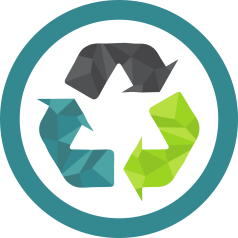 C&D Recycling & Diversion2018 By The Numbers
Total approved projects:
60 construction, 60 demolition plans
2018 Incoming WMP’s: 
Average estimated waste diversion is 71%
96% projects able to plan for 55% or more diversion
2018 Incoming WMR’s:
Average actual waste diversion is 64%
94% projects actually met 55% or more diversion
Project managers that fell short were all followed up with, helped plan for improvement on future projects
Construction projects diverting ~10% more than demo
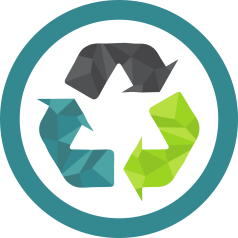 Business & Multifamily RecyclingSLC Ordinance 9.08.200
Passed January 4th, 2016; Enforced January 4th, 2018
Why bother with businesses?










When in full effect, 9.08.200 will help divert 20,000+ tons
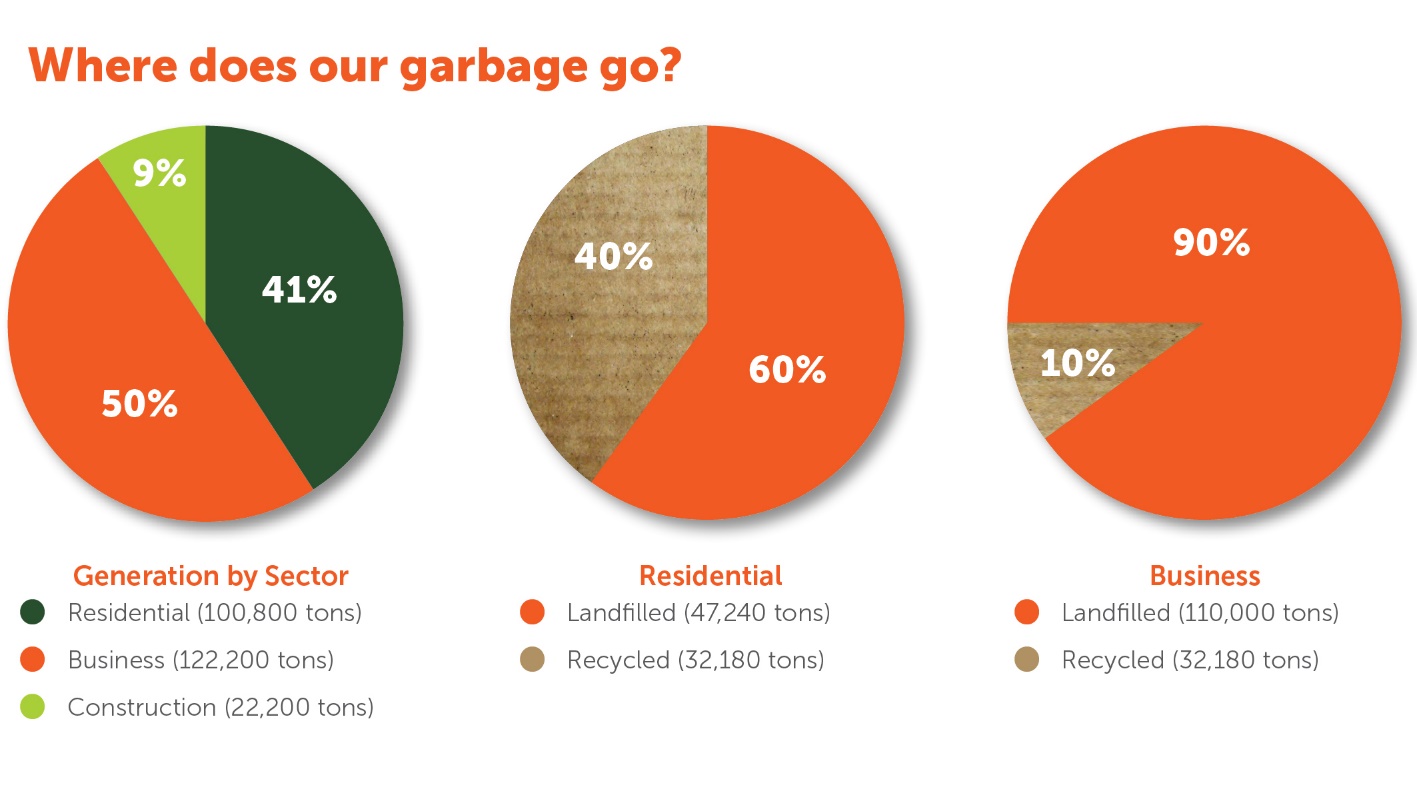 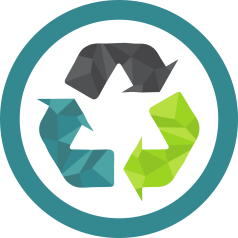 Business & Multifamily RecyclingSLC Ordinance 9.08.200
Compliance required of businesses, offices, multifamily residential properties generating 4+ yd3 of weekly waste
Applicable generators can only use city-authorized waste haulers, who are required to submit quarterly reports detailing:
Total tonnages of recyclables and green waste diverted from landfill to MRFs and other facilities
Total tonnages of garbage sent to landfills
# of accounts subscribing to recycling and/or green waste services, plus # of accounts generating 4+ yd3 total waste each week
Any info about non-compliance by generators
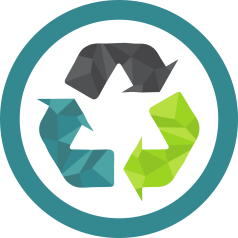 Business & Multifamily Recycling:Site Visits & Setting Up A Plan
“(1) Subscribe to recycling service or green waste service with an authorized hauler capable of diverting fifty percent (50%) of the solid waste and recyclable items generated, by volume, and use an authorized hauler to provide solid waste and recycling collection service”
Do they have equal sized dumpsters/containers for garbage and recycling?
Are they contracted with a city-authorized hauler for these services?
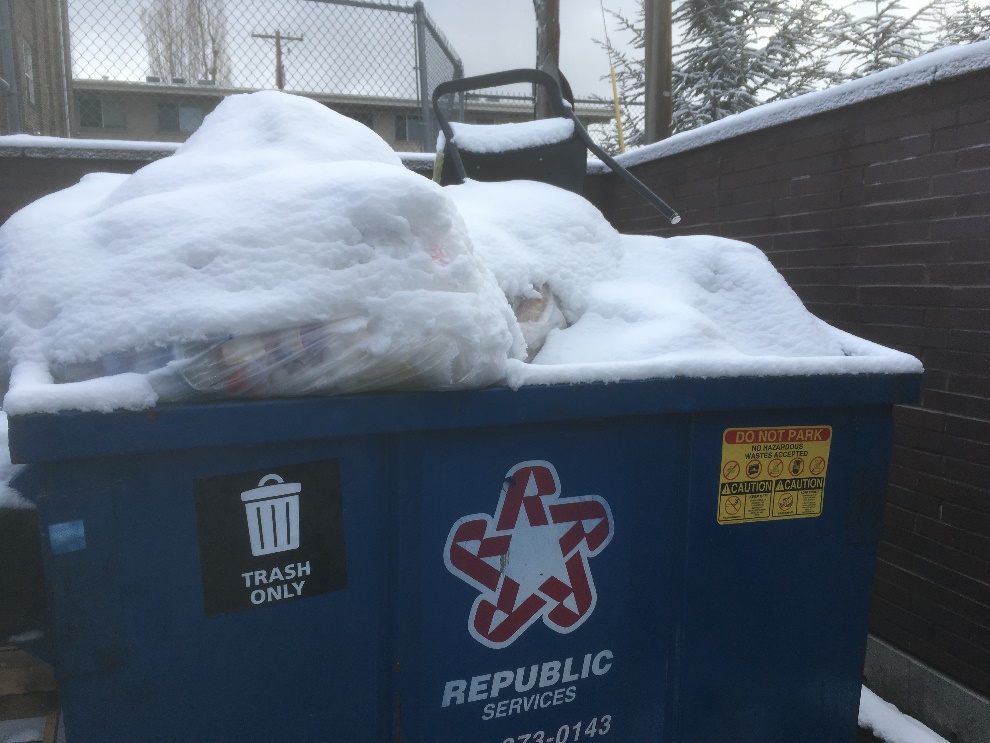 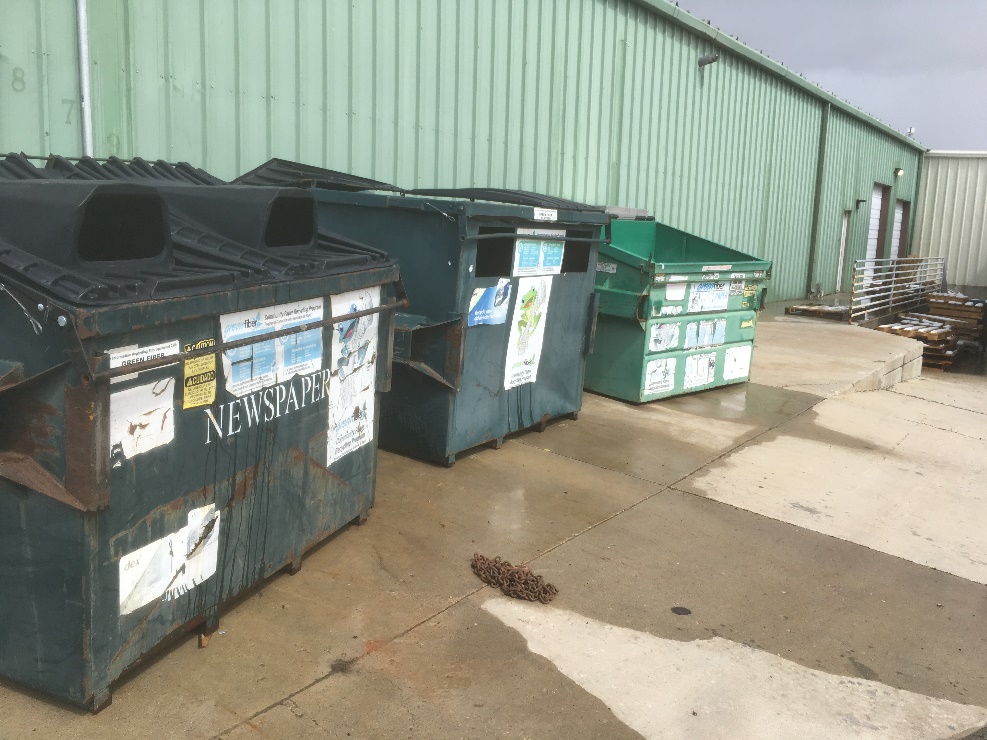 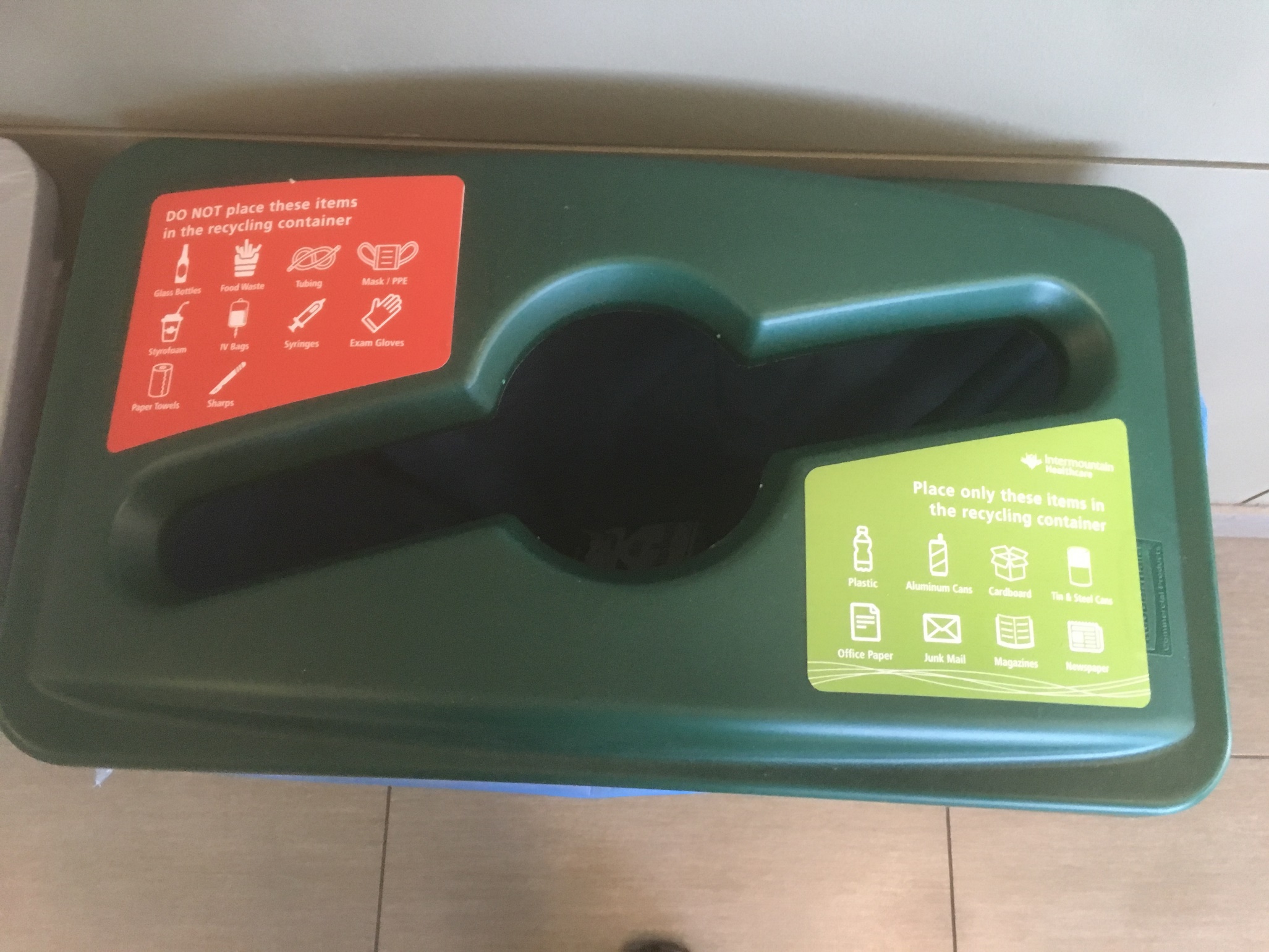 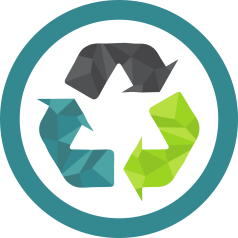 Business & Multifamily Recycling:Site Visits & Setting Up A Plan
c. Designate areas and provide recycling containers for use by occupants, employees or residents that are as convenient to use as refuse containers.d. Prominently post and maintain one or more signs in maintenance or work areas or common areas where recyclable items are collected or stored that specify the materials to be source separated and the collection procedures for such materials.
Is recycling just as, if not more, convenient than throwing something in the trash?
Can tenants, employees and guests easily understand what is or is not recyclable?
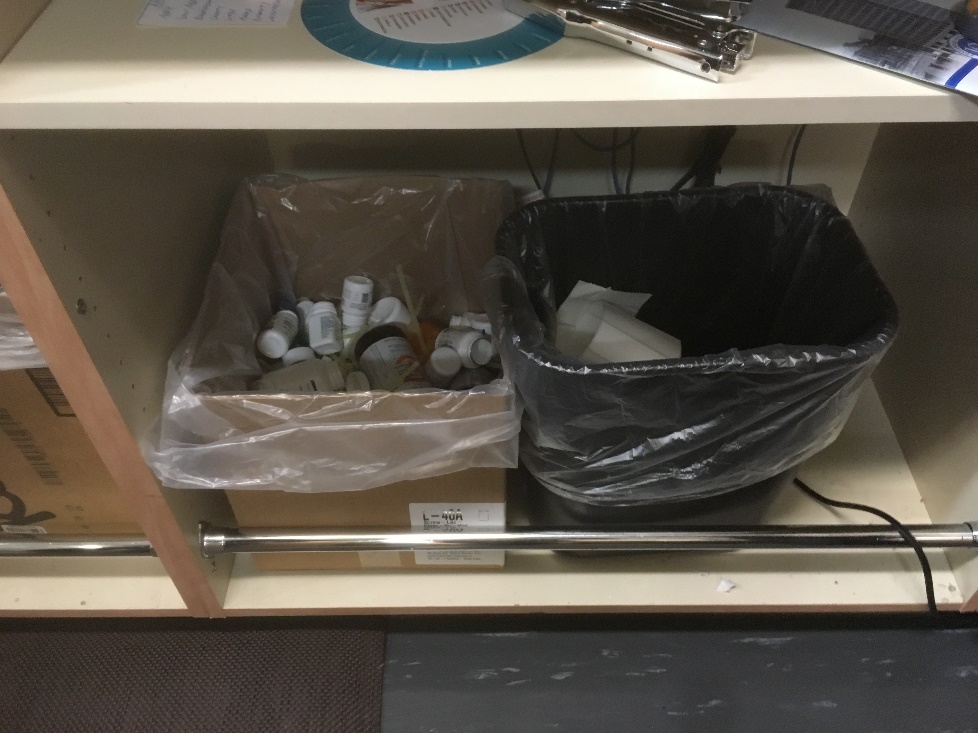 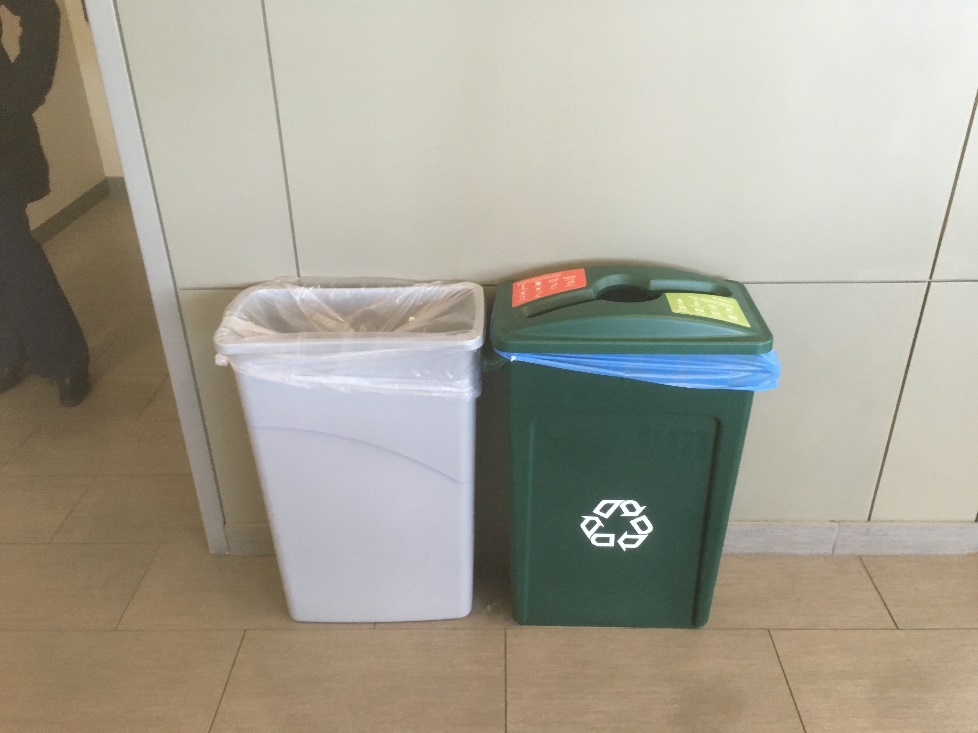 QUESTIONS?